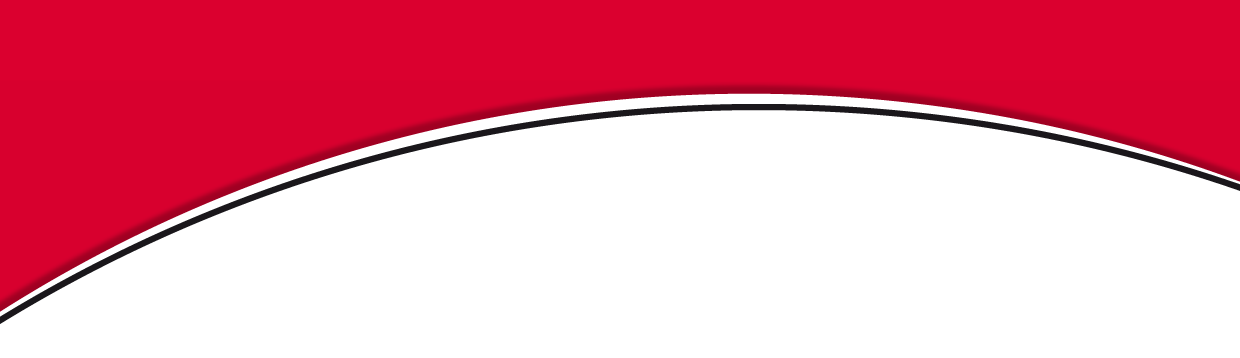 Möte med UK-representanterDen 4 maj 2015
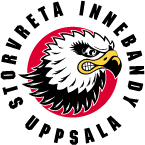 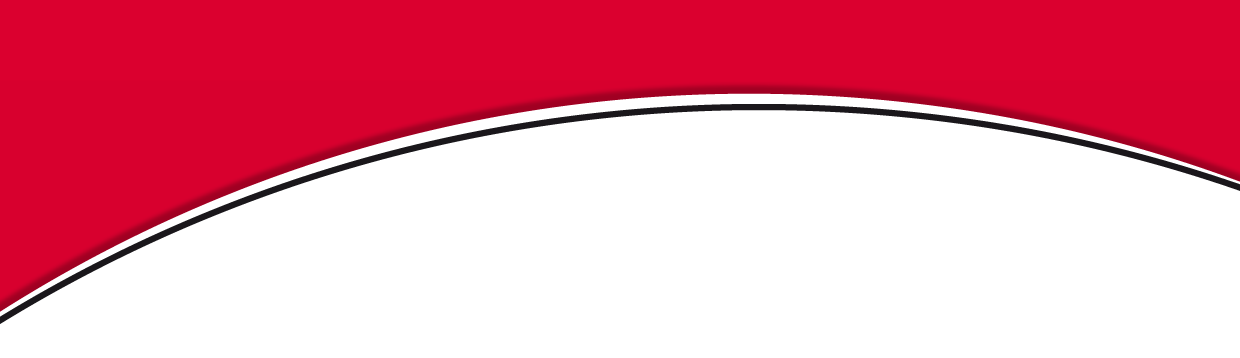 Agenda
Varför det här mötet?
UK:s medlemmar säsongen 2014-2015
High lights 2014/2015
Pågående arbete
Identifierade frågor inför säsongen 2015/2016
Ungdomskonsulent 
Grupparbete - ”Vilka frågor bör UK driva 2015/2016?”
Övriga frågor
Avslut
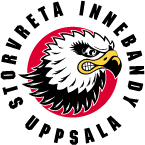 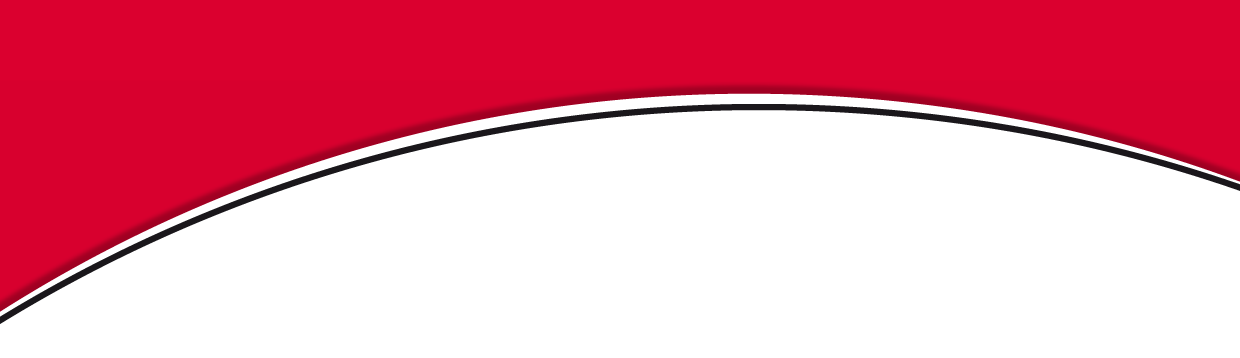 1. Varför det här mötet?

Mötets mål
Informera om vilka frågor UK arbetar med samt ge alla ungdomslag chansen att föra fram vilka frågor de anser är viktiga för UK att driva under nästa säsong (2015/2016)

Bakgrund
UK:s deltagare är där av en anledning – alla har känt att det finns problem/frågor som behöver lösas
Allt är långt ifrån klart men mycket pågår
Vidga vyerna inför 2015/2016
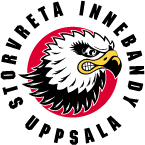 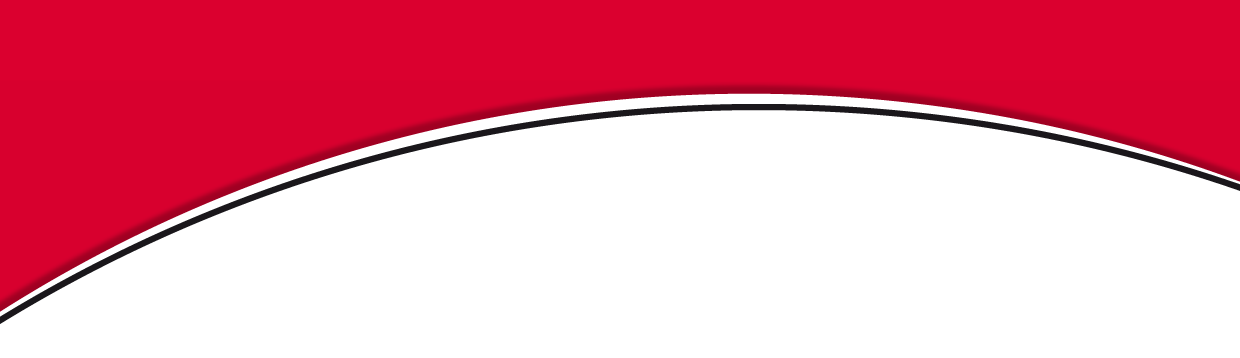 2. UK:s deltagare säsongen 2014/2015
Susanne Dammert
Linnéa Aveholt
Carola Blom
Carola Samuelsson
Stefan Forsman
Peter Johansson
Joakim Bernström
Mats Karlenius
Kent Berglund
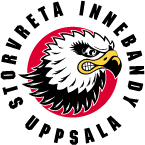 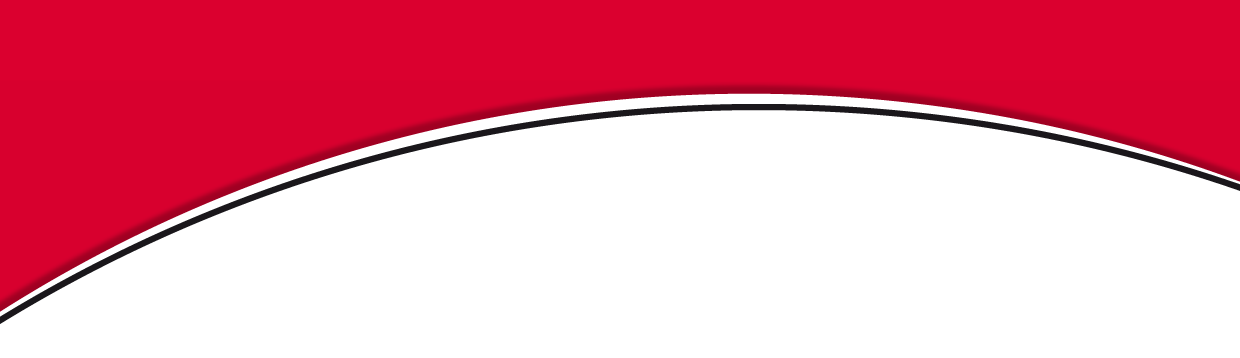 3. Ungdomskommittén - säsongen 2014/2015 - High lights

Fördelning av träningstider
Fördelning av matchtröjor
Ledaraktiviteter t.ex. utbildningar, julbord samt Tina Thörner
Ungdomsmanifestationen
Fadderverksamheten
Storvretacupen; arbetspassfördelning och arbetspass-beskrivningar
Nattvandring; stöd till styrelsen i planering och genomförande
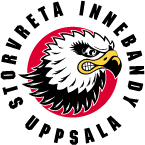 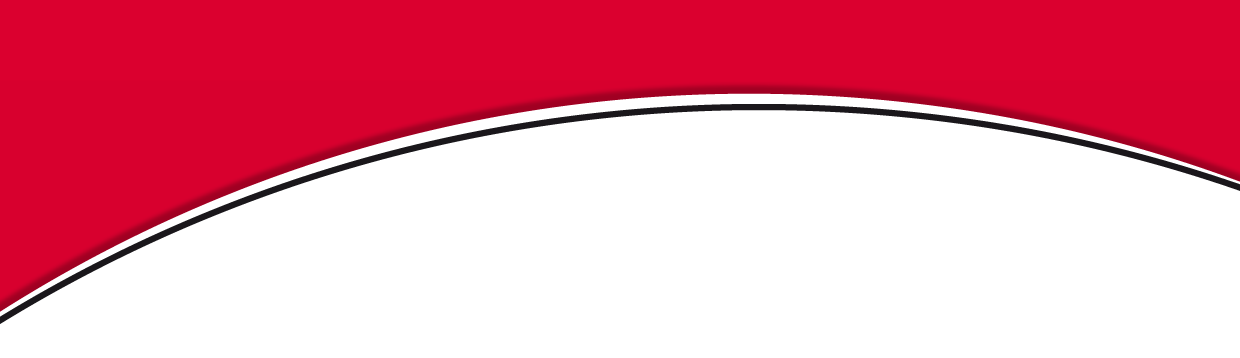 3. Ungdomskommittén - säsongen 2014/2015 High lights - forts

Planering för ungdomsverksamheten - lång sikt
Kravbild ungdomskonsulent
Motioner till Innebandyförbundet t.ex. JAS dam
SIBK-Aktuellt
Ledarträff; samarbete träningstider – den 7 april
Rutin för uppstart av nya lag
Försäljningsaktivitet från Andersson & Tillman, stöd till styrelsen
Möte med UK-representanter – den 4 maj
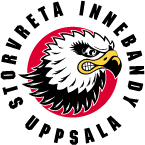 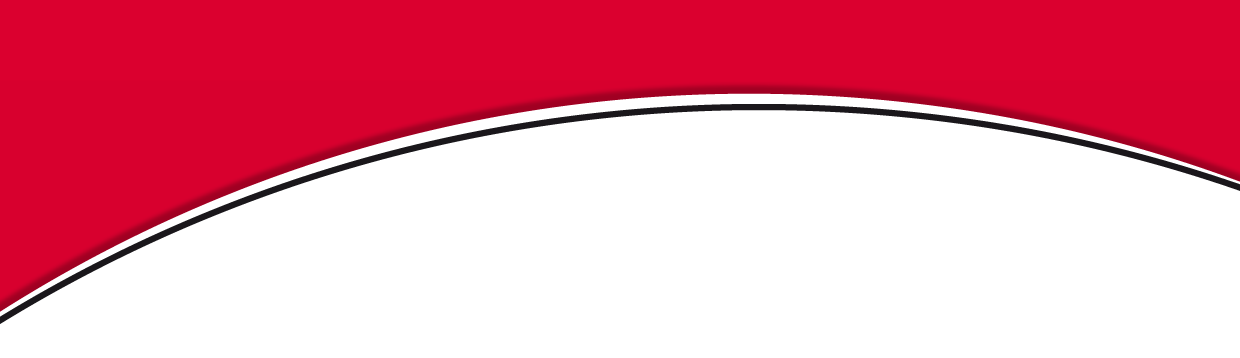 4. Ungdomskommittén – pågående arbete

Inventering och beställning av tröjor till säsong 2015/2016
Uppdragsbeskrivning ”Att vara ledare i SIBK”
Fördelning av utbetalning från Storvretacupen
Översyn av ungdomsverksamhetens ekonomi
”Storvretas Barndag” - den 23 maj
Svenska Spels ”Gräsroten” samt Stadium
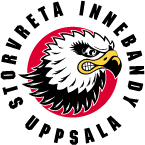 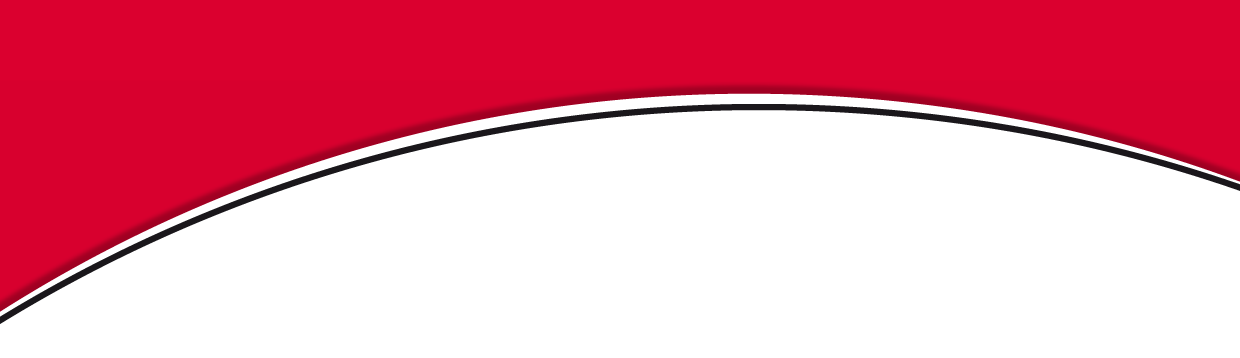 5. Frågor - säsong 2015/2016

Målvaktsträning
Rekrytering av ungdomskonsulent
Publik årskalender
Rapportering av lagkassa varje månad
Kommunikation Ungdomskommittén – UK-representanter – lagen
Föräldrautbildning, repris
Utbildning SIU – del människan
Förbereda 30-års jubileum, innebandyboll vid rondellen?
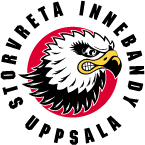 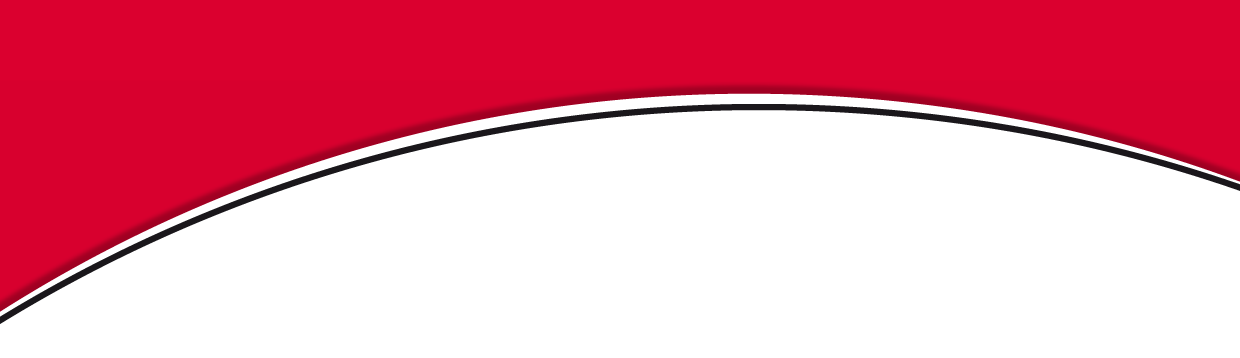 5. Frågor - säsong 2015/2016 - forts

Identifiera cuper som SIBK rekommenderar till olika årskullar
SIBK:s policys
Fler arbetsgrupper inom SIBK?
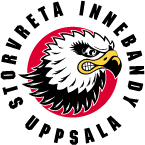 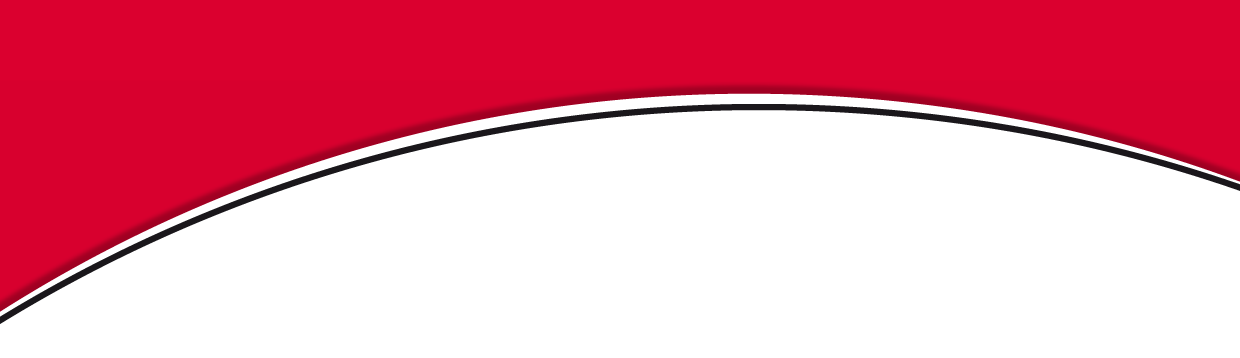 6. Ungdomskonsulent

Administration kring lagen; t.ex. lagkassor, anmälningar till serier/cuper, träningstider scheman, bollkastning i Fyrishov, Ärentunakiosken, medlemsregister och medlemsavgifter, uppföljning av lag före och efter säsong, startkit, matchtröjor/ overaller m.m.
Neutral part att diskutera med avseende frågor som berör lagen
Planera, anordna och följa upp aktiviteter t.ex. ungdomsmanifestation, fadderverksamhet, Storvretas Barndag samt nattvandring
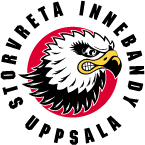 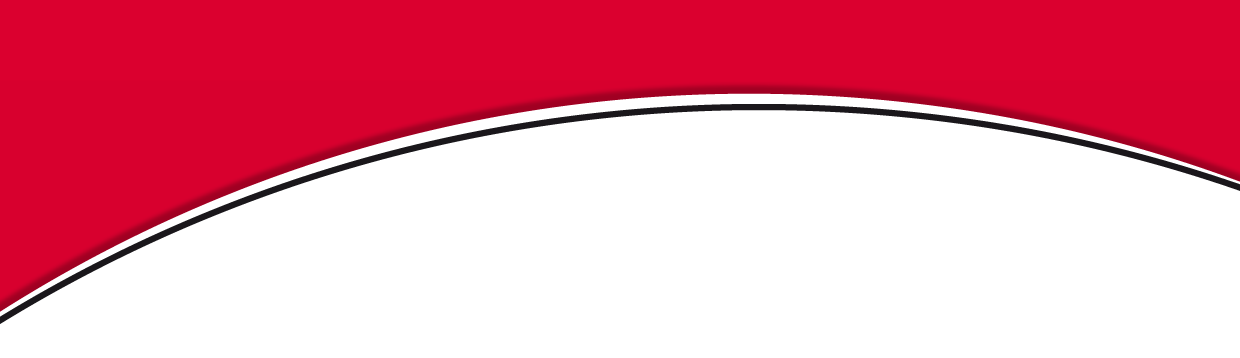 6. Ungdomskonsulent – forts

Ge struktur till den löpande ungdomsverksamheten
Ansvar för budget avseende ungdomsverksamheten
Övergripande struktur för ideellt arbete som krävs av spelare och föräldrar i SIBK (kontrakt)
Kompetensutveckling för tränare i föreningen (arrangera – ej leda)
Stöd till Storvretacupens ledning
Kvalitetssäkra att lagen utvecklas enligt SIU-modellen
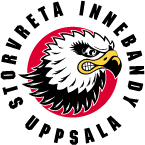 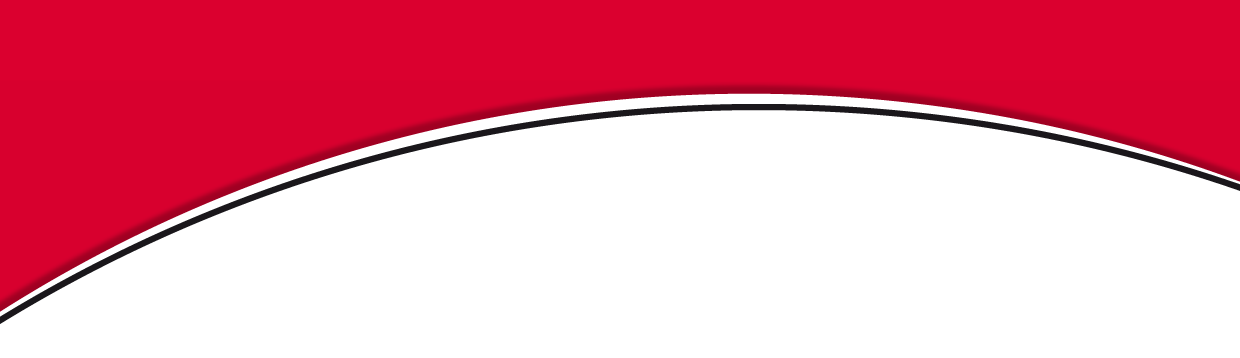 6. Ungdomskonsulent – forts

Införa utveckling för äldre spelare till att bli hjälptränare/ domare
Arrangera ledarträffar
Plan för byte av tränare när lagen växer och utvecklas
Eventuell materialbytardag?

Reflektion – Fler arbetsuppgifter/uppdrag som borde ingå 
	– eller utgå?
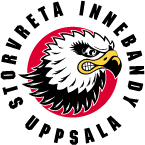 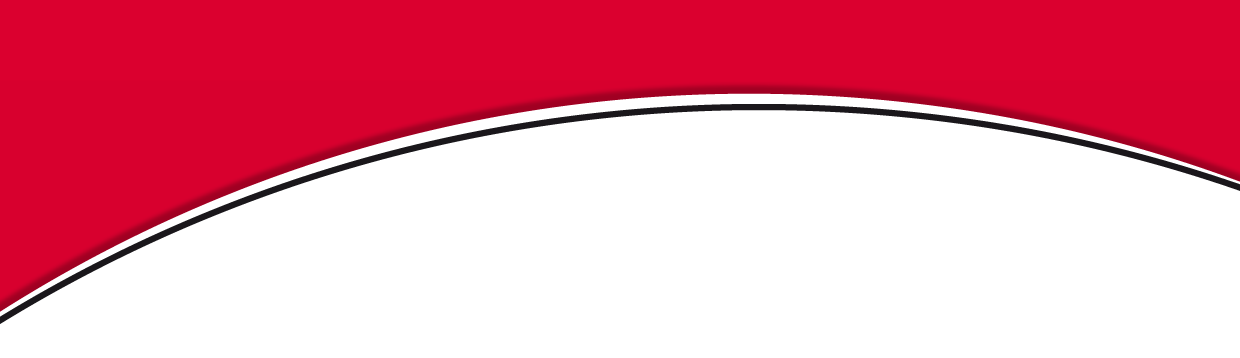 7. Grupparbete

Vilka frågor bör UK driva 2015/2016?

Dokumentera era identifierade frågor
Prioritera/rangordna efter viktighetsgrad
Förbered redovisning av gruppens tre högst prioriterade frågor
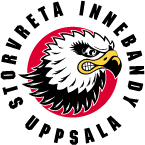 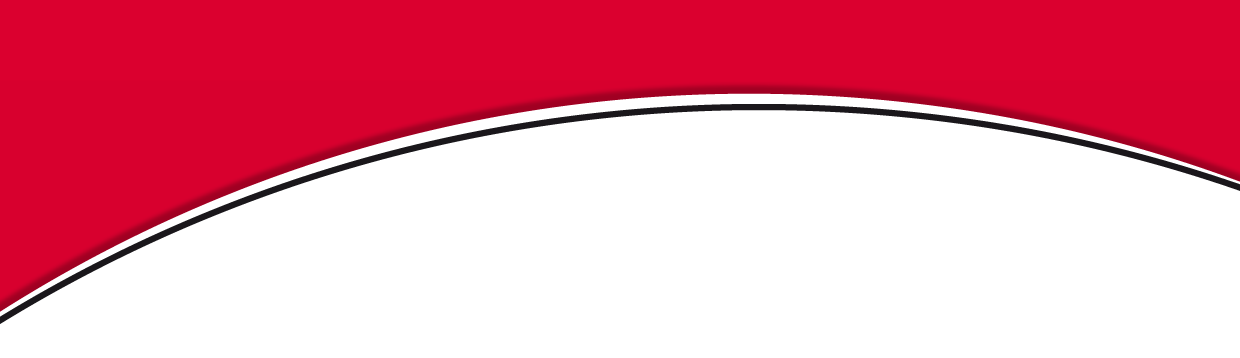 8. Övriga Frågor?
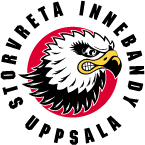 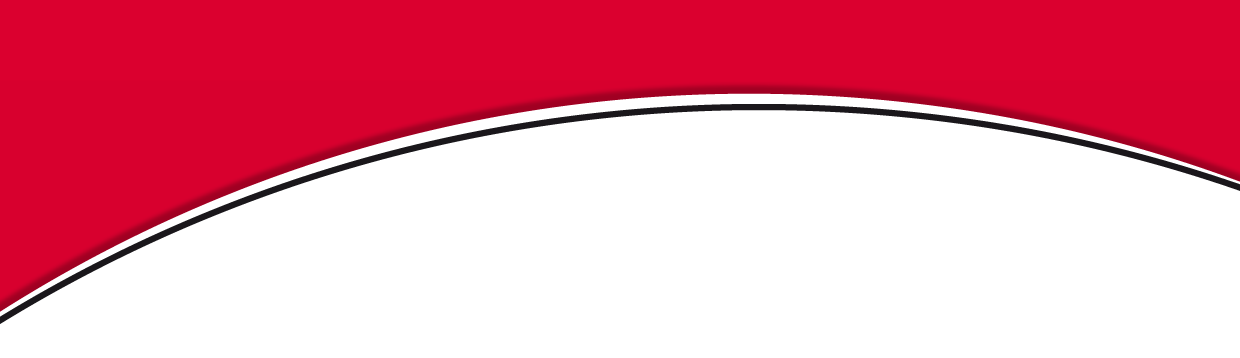 TACK!
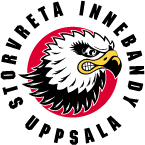